1
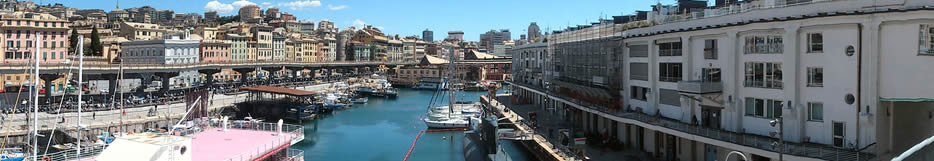 La compilazione del piano di studio
Corsi di Laurea Triennali DIEC
Studenti I anno
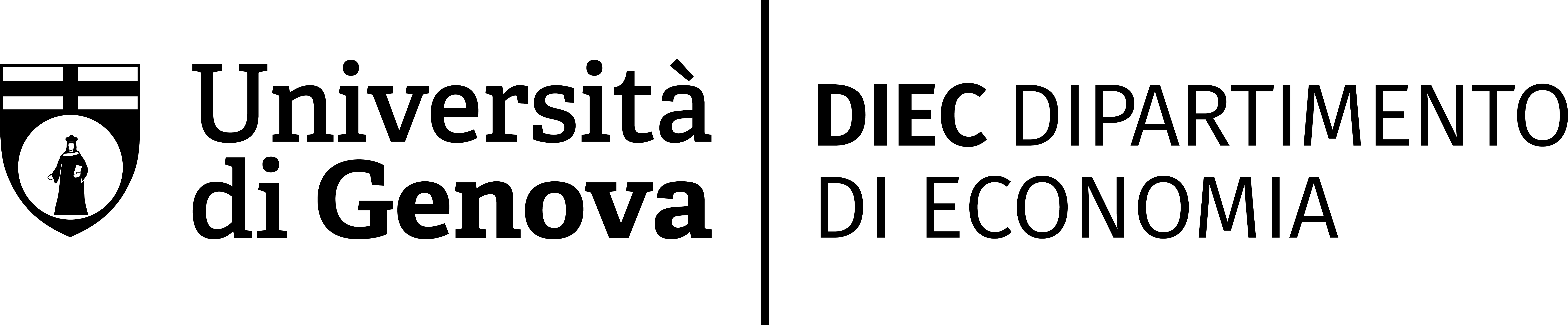 Il Piano di studi
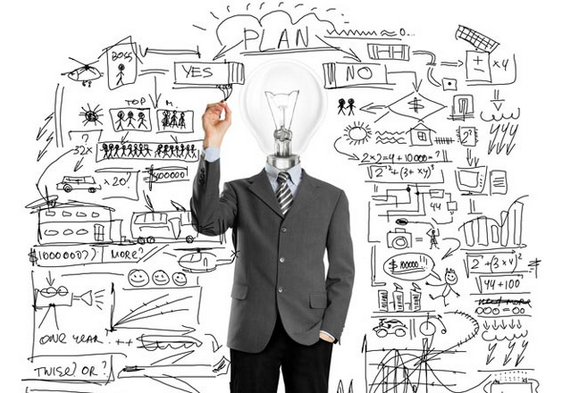 E’ il progetto di lavoro universitario annuale di ogni studente
Il Piano di studi: chi e perché?
La compilazione del piano di studi è obbligatoria per tutti gli studenti

La mancanza del piano di studi annuale impedisce l’iscrizione agli esami dell’anno accademico in corso
I criteri  per costruire un buon Piano di Studi
Funzionale a insegnamenti successivi 
Bilanciamento dell’impegno tra i vari anni
Interessi personali
Esperienza di mobilità internazionale (Erasmus+, Cinda, ecc.)
Creazione di un profilo professionale 
Iscrizione alla Laurea Magistrale
Premialità temporale decrescente
In sede di laurea viene riconosciuto un bonus (punti aggiuntivi) pari a:
• 3 punti per chi si laurea nella sessione estiva del terzo anno
• 2 punti per chi si laurea nella sessione autunnale del terzo anno
• 1 punto per chi si laurea nella sessione invernale del terzo anno
Le opzioni al I anno (1/2)
I seguenti insegnamenti possono essere inseriti nel piano sia al primo sia al secondo anno:
English for Business & Economics - 9 CFU
Insegnamento annuale (l’esame si può sostenere solo a partire dalla sessione estiva)

Idoneità di Conoscenze e Competenze Informatiche - 5CFU
Insegnamento semestrale (1° semestre: l’esame si può sostenere a partire 
dalla sessione invernale)
Le opzioni al I anno (2/2)
L’utilizzo dei 12 cfu ‘a scelta’
Consigliati a partire dal primo anno:
Lingua francese (6 cfu)
Lingua spagnola (6 cfu)
Lingua tedesca (6 cfu)

Dal secondo anno:
Esami sostenuti in mobilità internazionale che non hanno corrispondenza con altri insegnamenti dei CdS DIEC
Tirocinio di formazione e apprendimento (6 cfu o 9 cfu) 
Tutti gli insegnamenti presenti nei piani di studio dei Corsi di laurea triennali del DIEC
Insegnamenti non curriculari previsti per il Corso di Laurea
Altre Attività Formative Laboratoriali: Attenzione: numero chiuso!
Erasmus+
Cosa fare al primo anno:
Acquisire la certificazione di lingua

Maturare i CFU e la media necessari

Prepararsi alla compilazione della domanda nel mese di febbraio per partire al 2° anno

Per saperne di più: https://economia.unige.it/sites/economia.unige.it/files/pagine/Regolamento_procedure%20e%20prerequisiti_0.pdf
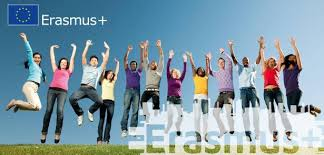 Double Degree con HOCHSCHULE AUSBURG (University of applied sciences Augsburg)
«Bachelor of Arts in International Management»

Riservato a 2 studenti CLEA o CLEAMLT 
Selezione al 2° anno (mese di febbraio)
Partenza all’inizio del 3° anno

Criteri di selezione
Media minima 23/30 
Conseguimento del 40% dei CFU in piano di studi al momento di presentazione della domanda
Colloquio per la verifica delle motivazioni personali
Conoscenza linguistica: Inglese B2 e Tedesco B2
Premialità per Esami sostenuti in Mobilità Internazionale
In sede di laurea viene riconosciuto un bonus (punti aggiuntivi) pari a:

Da 3 a 11 CFU: 	1 punto 

Da 12 a 18: 		2 punti

Oltre 18 CFU: 		3 punti
Tirocinio curriculare
Percorso di apprendimento pratico-applicativo presso soggetti (imprese, centri di ricerca, liberi professionisti, PA, ecc.) convenzionati con DIEC o con l’Ateneo.
Fondamentale per migliorare le proprie competenze e il proprio CV.
Disponibili: Tirocinio da 6 cfu (150 ore di attività); Tirocinio da 9 cfu (da 225 ore in su); NB: lo studente che inizia un tirocinio da 150 ore e in seguito può proseguire fino a 225 ore, può chiedere la modifica di codice in piano di studi e il riconoscimento di 9 cfu

Requisiti per ottenere il riconoscimento di CFU:
avere acquisito almeno 90 CFU prima dell’inizio del tirocinio
inserire il tirocinio nel piano di studi 
iniziare e concludere il tirocinio durante il periodo di iscrizione al corso di laurea
Svolgere almeno 150 ore di attività per 6 CFU e almeno 225 ore per 9 CFU

Per maggiori info consulta il sito DIEC https://economia.unige.it/node/308/
Premialità per svolgimento del Tirocinio
In sede di laurea viene riconosciuto un bonus (punti aggiuntivi) pari a:

1 punto indipendentemente dal numero di CFU acquisiti
Iscrizione alla Laurea Magistrale
I laureati triennali del Dipartimento di Economia, possono accedere «in continuità» ai corsi magistrali del Dipartimento secondo il seguente schema:
	 CLEA 	 → AFC                                          SEF → EDS

	CLEA e CLEAMLT  → MAN e MEET	  CLEAMLT →   EMMP

Controllate sui siti dei Corsi di Laurea magistrali quali sono i pre-requisiti (importanti soprattutto per la compilazione del piano al 2° e 3° anno)
13
L’iscrizione a tempo parziale
Lo studente che non può dedicarsi a tempo pieno allo studio può scegliere di iscriversi a tempo parziale, con una diminuzione dell’importo della seconda e terza rata, pari alla categoria di parzialità che sceglie fra:
1^ categoria – fino a 15 crediti versa un contributo pari al 25% dell’importo dovuto
2^ categoria – fino a 30 crediti versa un contributo pari al 50% dell’importo dovuto

Ogni anno, con la compilazione del piano di studi, lo studente può modificare la categoria, oppure decidere di tornare a tempo pieno.
Il Piano di studi: standard vs individuale
Il Piano di studi: standard vs individuale
Quando compilare il Piano di Studi
Dal 15 settembre al 20 ottobre


Attenzione!  Per gli studenti in fase di:
passaggio da un altro Dipartimento UniGe
trasferimento da un altro Ateneo
riconoscimento della carriera precedente (relativa a CdS non DIEC)

La compilazione del piano di studi sarà possibile solo dopo l'accettazione della delibera del Consiglio di Corso di Studi
La compilazione del Piano di studi
Potrai compilare autonomamente il tuo piano utilizzando:
 le informazioni che trovi in questo documento

il supporto dei tutor
Piano di studio
I Tutor di Economia - UniGe
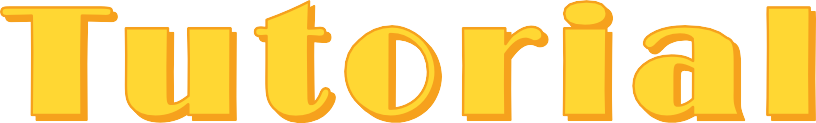 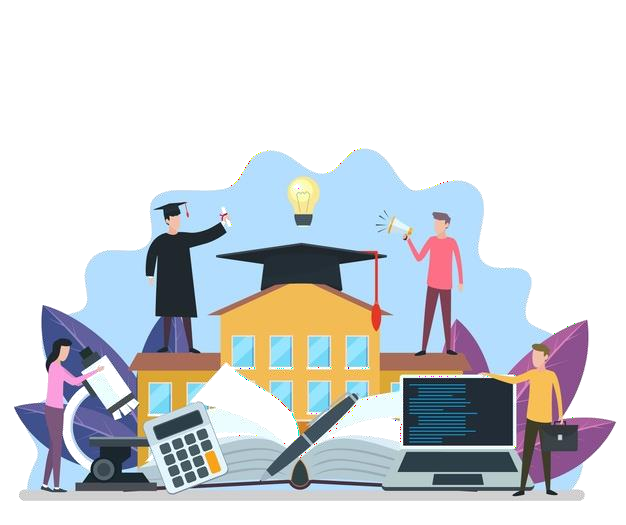 piano di studio
https://economia.unige.it/node/473/
www.economia.unige.it >>> Didattica >>> Studenti >> Piani di studi
I Tutor di Economia - UniGe
Video
piano di studio
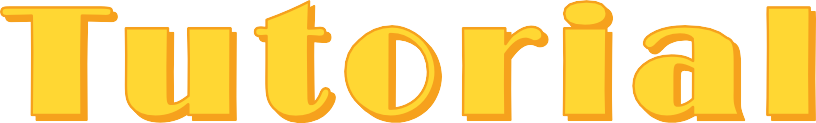 Tutorial piani di studio - YouTube
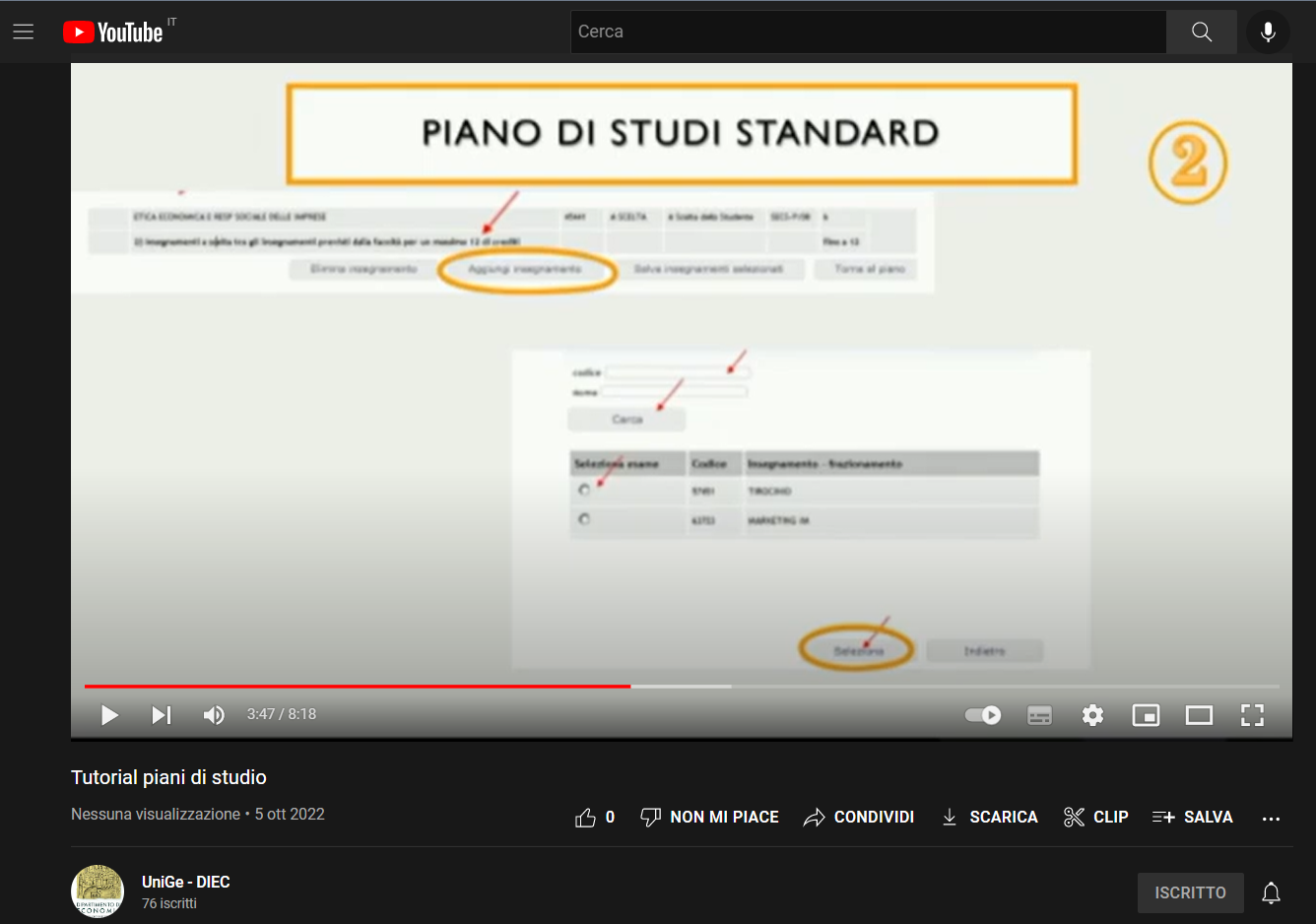 Il videotutorial aggiornato sarà disponibile  a breve
I Tutor di Economia - UniGe
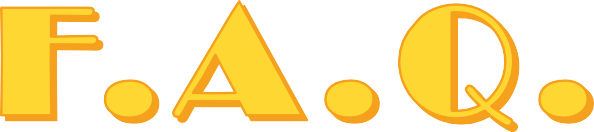 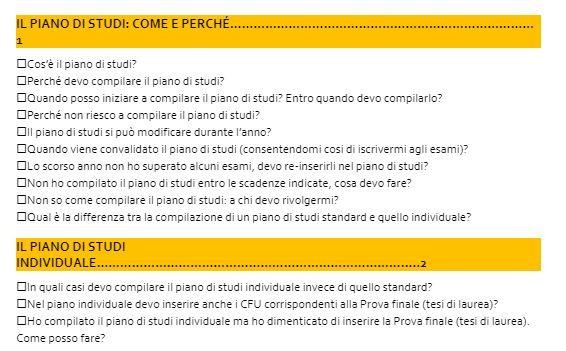 Frequently 
Asked 
Questions
www.economia.unige.it >>> Barra Di Ricerca >>> «Compilazione Piano Di Studi»
https://economia.unige.it/compilazione-piani-studio
I Tutor di Economia - UniGe
Pagine Aulaweb
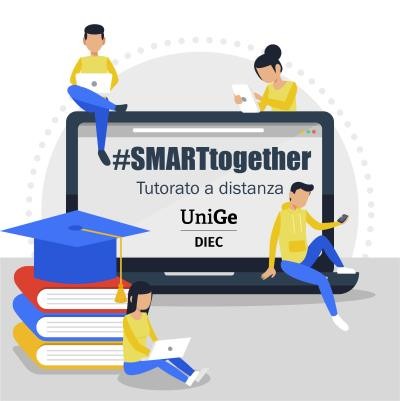 E Pagine Social
NON PERDERTI NESSUNA NOVITÀ! ISCRIVITI ALLE NOSTRE PAGINE!
E SEGUICI SU INSTAGRAM!
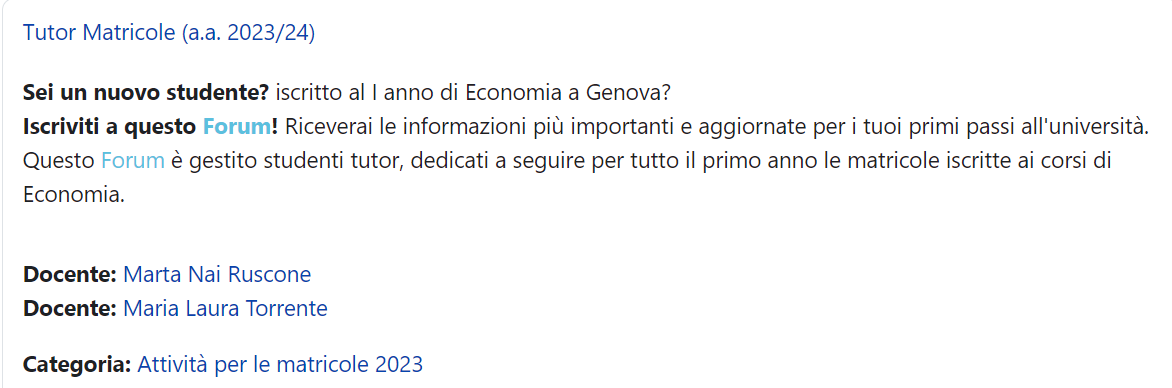 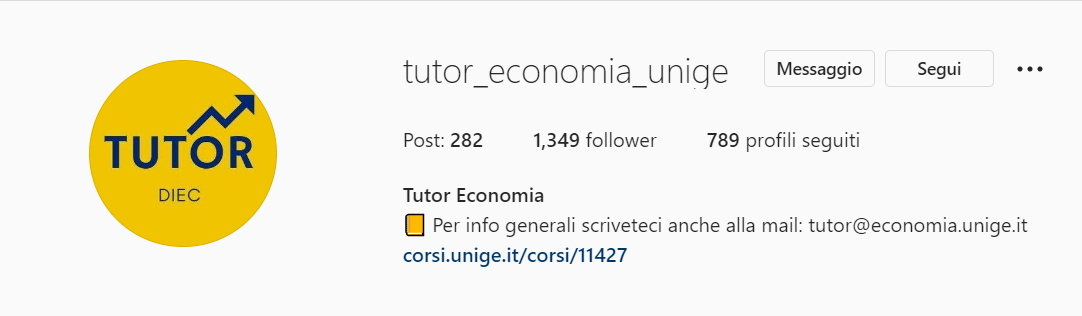 E se hai bisogno di una mano: vieni a trovarci allo sportello!
RICEVIMENTI ORDINARI
 Martedì, Mercoledì, Giovedì  ore: 13:00-14:00
Terzo piano Piazza StudentiTeams (su appuntamento): Smart together codice TI03TF9
RICEVIMENTI DI SUPPORTO ALLA COMPILAZIONE DEL PIANO (dal 2 al 18 ottobre)
Lunedì, Martedì, Mercoledì ore: 11:00 – 13:00
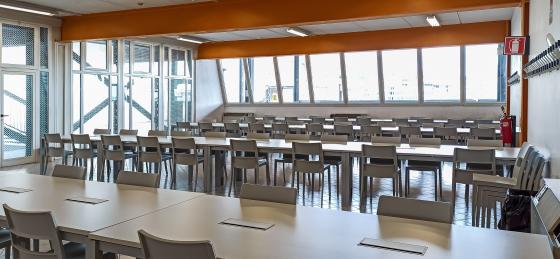 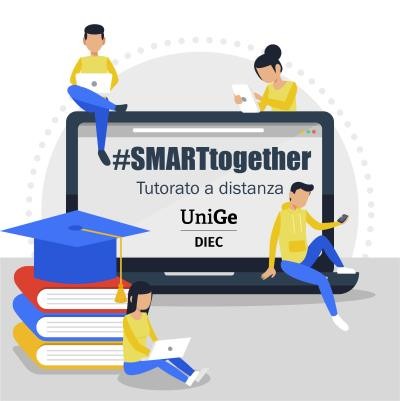